A real Intel product’s PURE Scorecard at Alpha, Beta and Release:
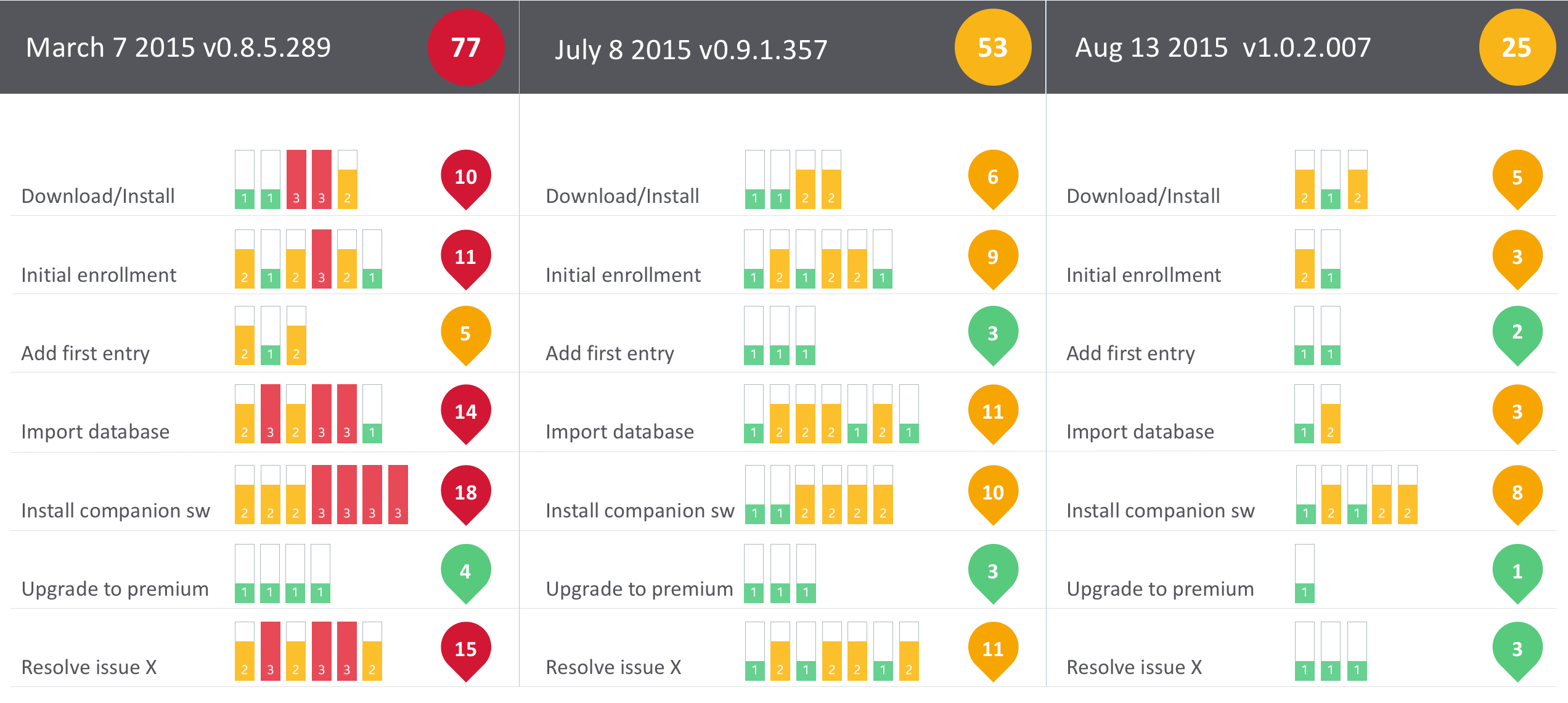 [Speaker Notes: #examquestion31]
PURE Scorecards for a real consumer security product and its closest competitor
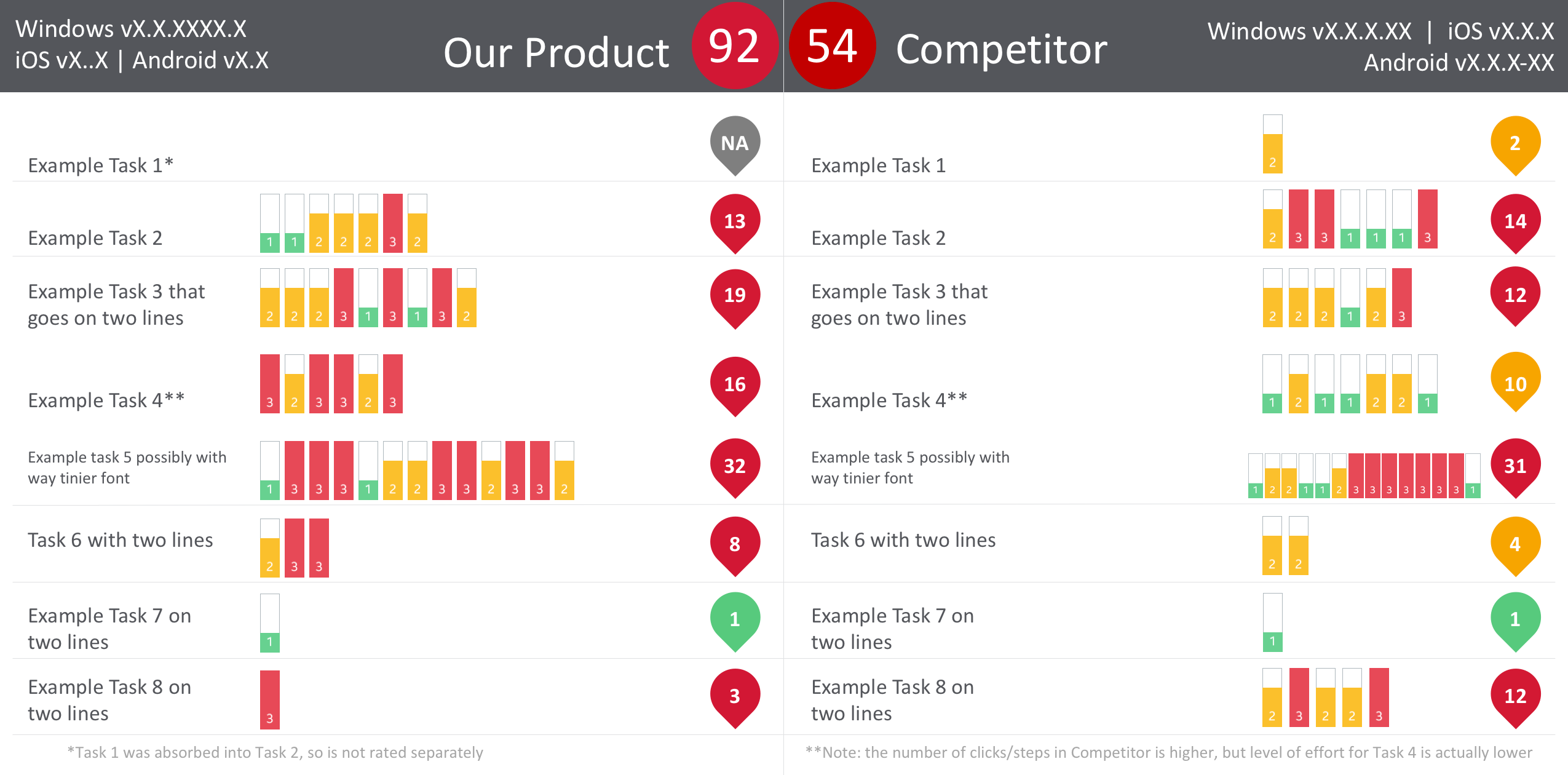 [Speaker Notes: #examquestion31]